How to build an Industry Cost Profile (ICP) for a product in South Africa
1
Identify Industry & obtain Financial and Manufacturing Information Related to Industry
Steps 1 & 2
Go to:








Click on “Find Statistics” and select “Indicators”
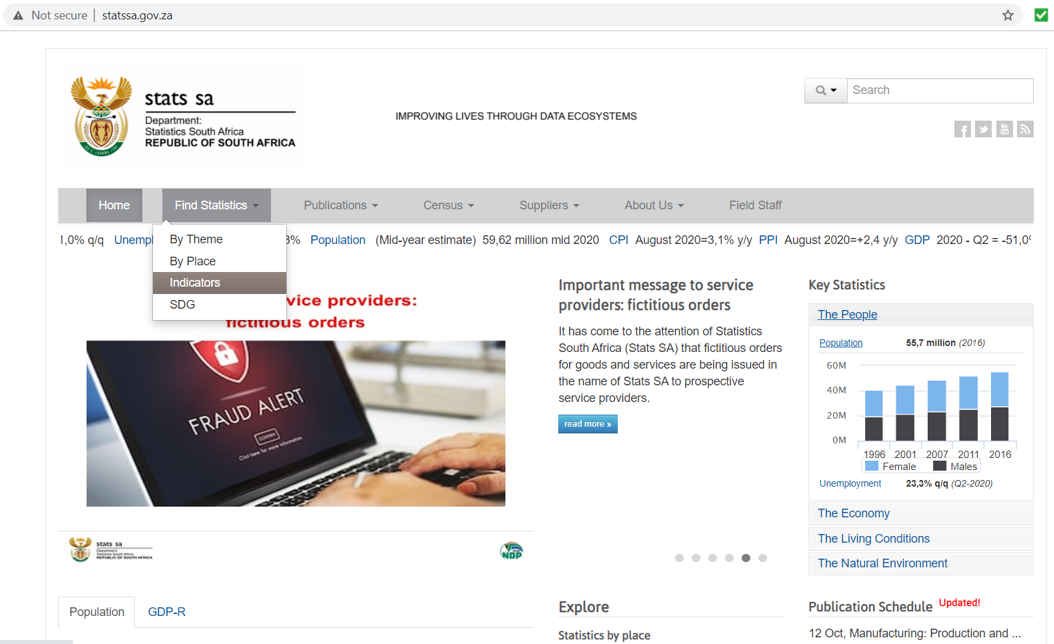 http://www.statssa.gov.za/
2
Identify Industry & obtain Financial and Manufacturing Information Related to Industry
Steps 1 & 2
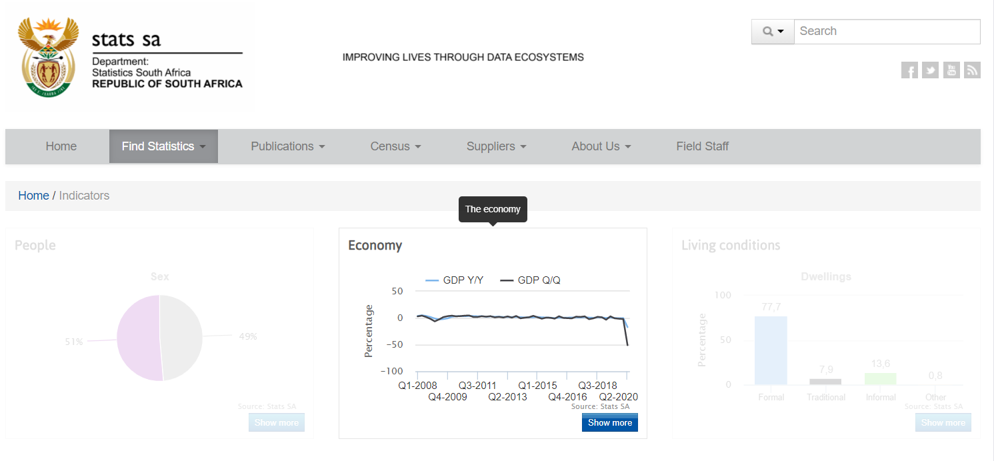 Under the graph titled “Economy” select “Show more”





From the subsequent list of “Categories” select “Manufacturing”
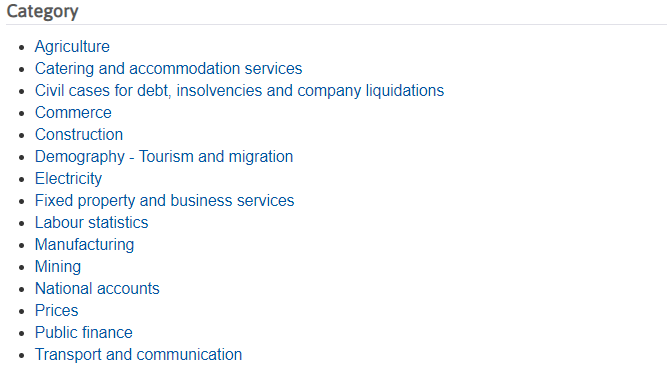 3
Identify Industry & obtain Financial and Manufacturing Information Related to Industry
Steps 1 & 2
From the subsequent list of “Categories” select “Manufacturing”




Scroll down until you find the table titled “Source: Publication Report-30-02-03 Manufacturing industry - financial detail” Click on the link
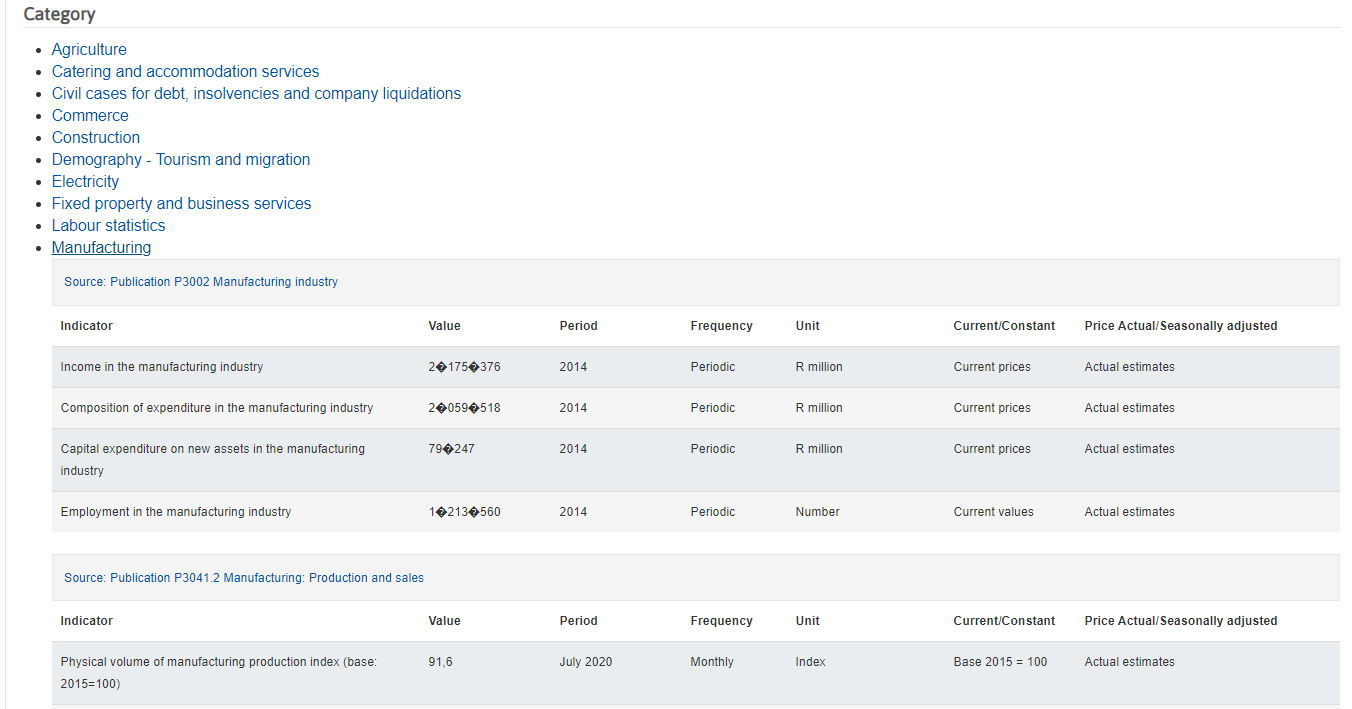 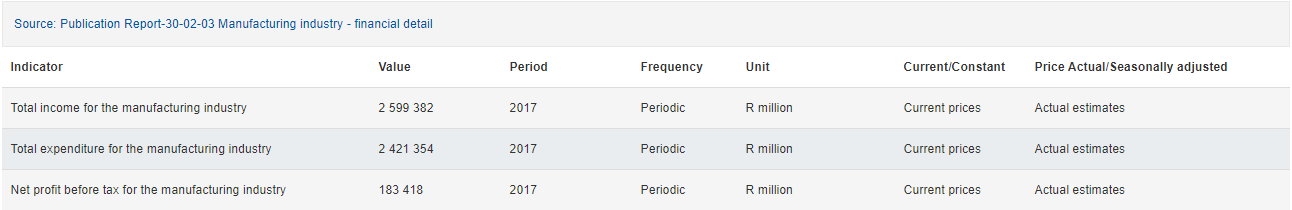 4
Identify Industry & obtain Financial and Manufacturing Information Related to Industry
Steps 1 & 2
Download the PDF containing the data
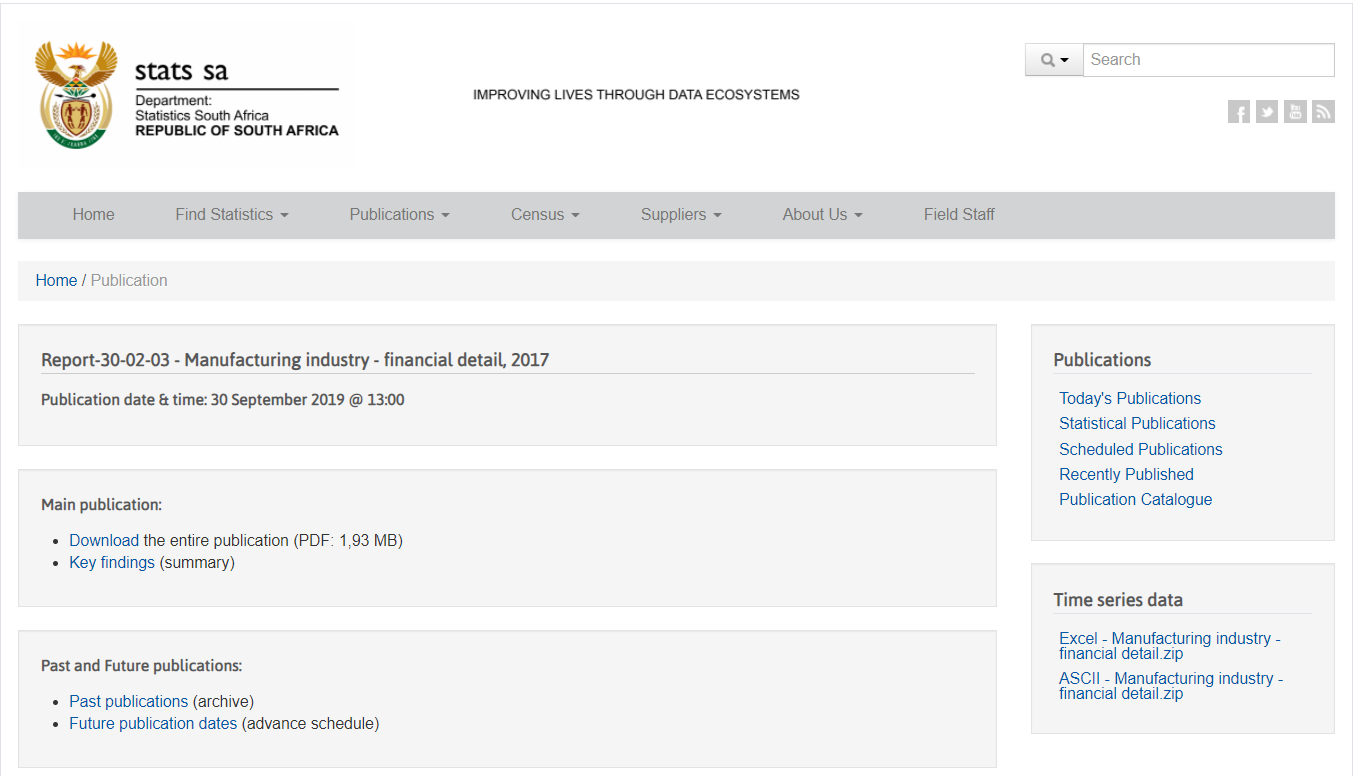 5
Identify Industry & obtain Financial and Manufacturing Information Related to Industry
Steps 1 & 2
Open the downloaded PDF

Go to Table 3 – Principal Statistics in the Manufacturing Industry

Scroll down to “Division 35- Metals, metal products, machinery and equipment” and record values for “Total Income” and “Net profit or loss before taxes” from this table for “Casting of iron, steel and non-ferrous metals”
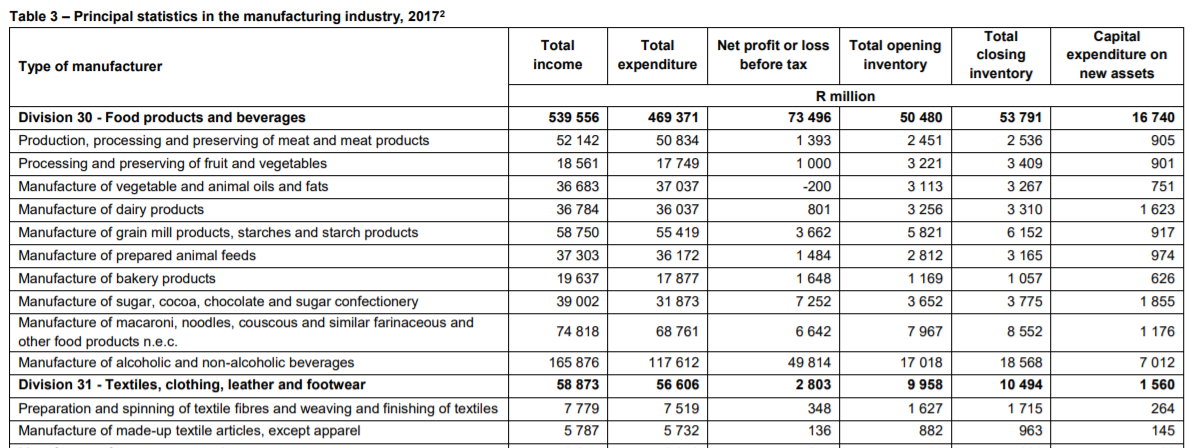 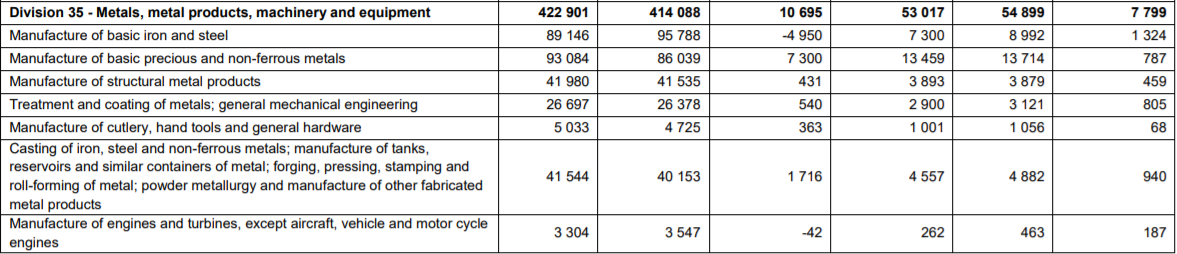 6
Identify Industry & obtain Financial and Manufacturing Information Related to Industry
Steps 1 & 2
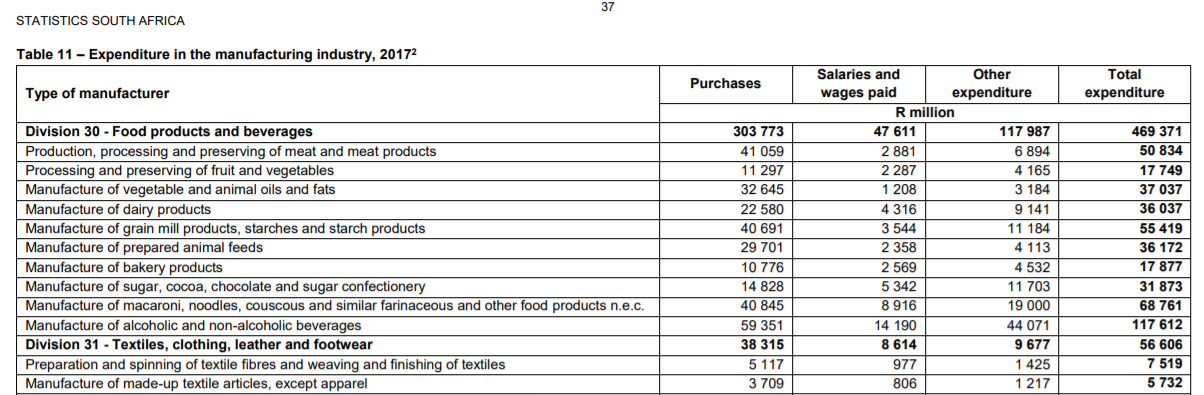 Go to Table 11 – Expenditure in the Manufacturing Industry


Scroll down to “Division 35- Metals, metal products, machinery and equipment” and record values for “Purchases” and “Salaries and wages paid” from this table for “Casting of iron, steel and non-ferrous metals”
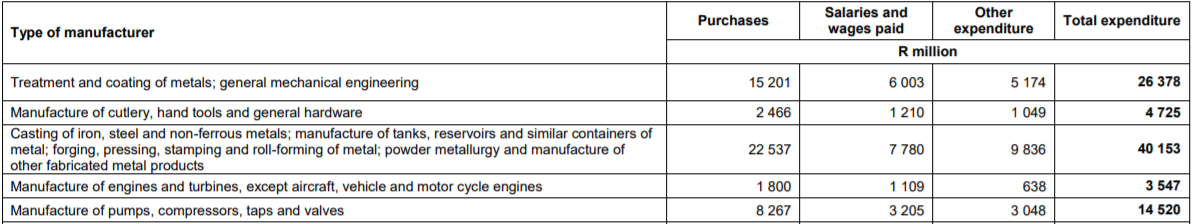 7
Identify Industry & obtain Financial and Manufacturing Information Related to Industry
Steps 1 & 2
Go to:








Click on “Publications” and select “Statistical Publications”
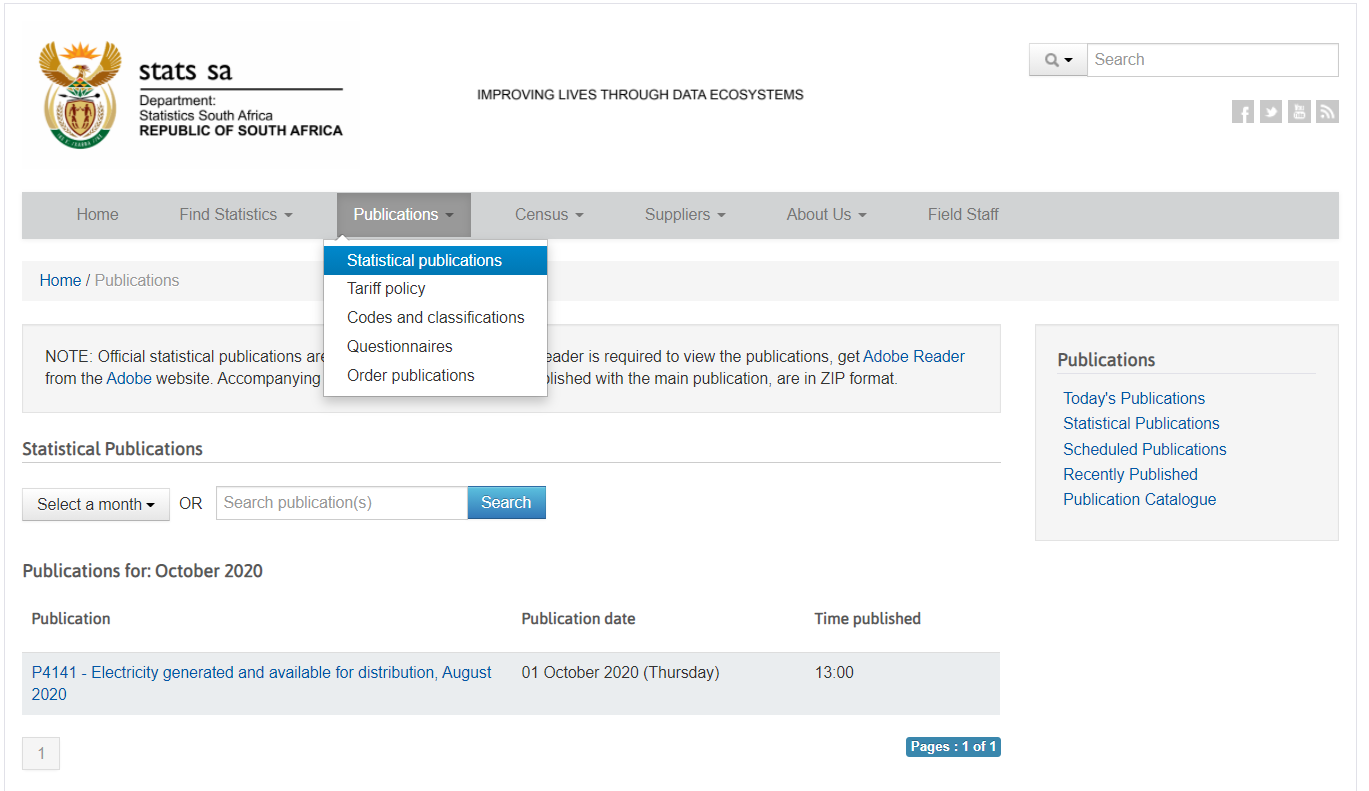 http://www.statssa.gov.za/
8
Identify Industry & obtain Financial and Manufacturing Information Related to Industry
Steps 1 & 2
Search for “Annual Financial Statistics” in the Search Bar




Click on the latest Annual Financial Statistics and download the PDF of the data on the next page
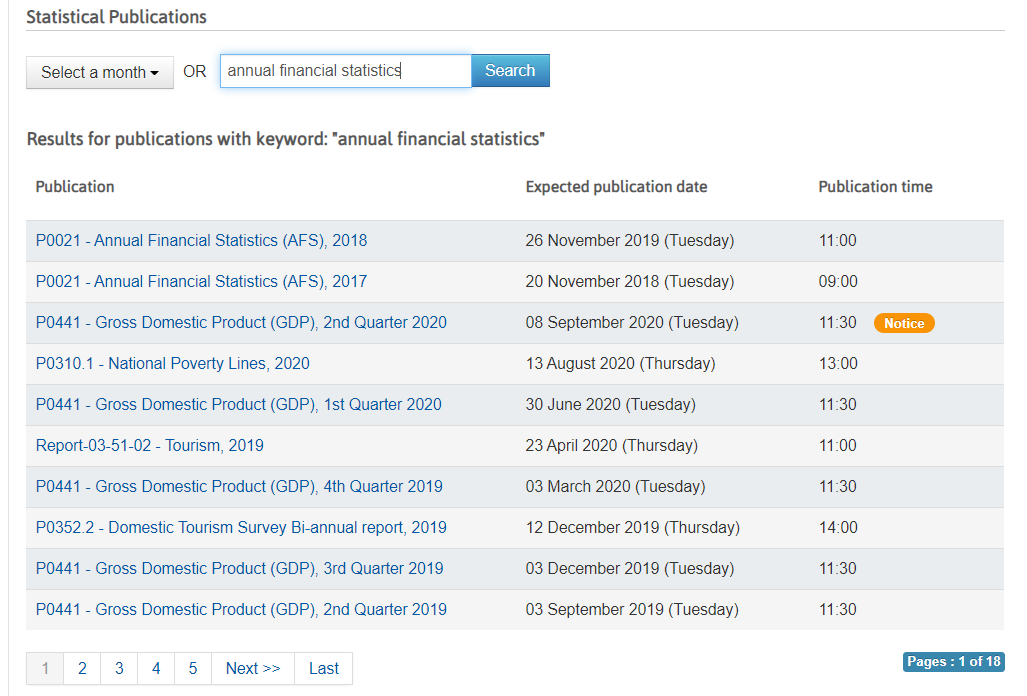 9
Identify Industry & obtain Financial and Manufacturing Information Related to Industry
Steps 1 & 2
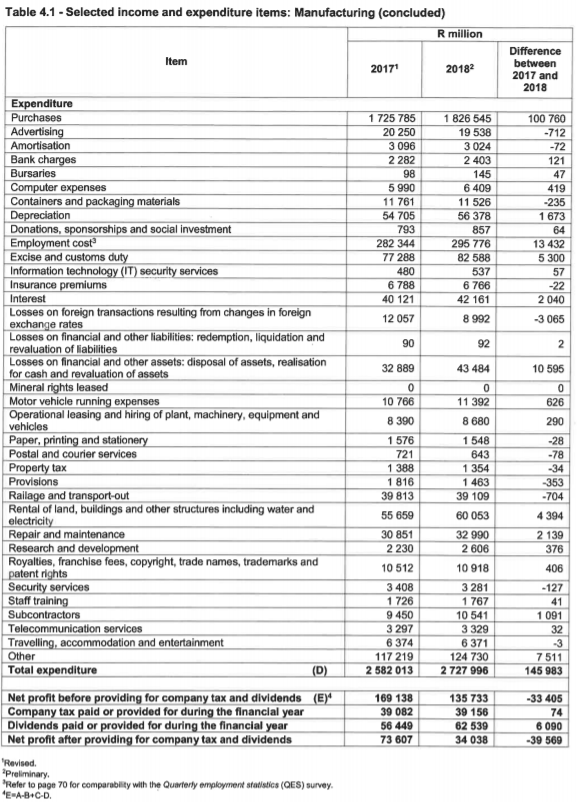 Go to Table 4.1 on Page no. 24


This table provides data on the split of expenditure for a typical manufacturing setup. Record these values for expenditure and classify them into MOH, GSA, DL and DM
10
Obtain Financial and Manufacturing Information Related to Industry
Step 2
Record the values of the following items and classify them as DM, DL, MOH and GSA:


Calculate each expenditure item as a percentage of total revenue. These percentages will be used as a proxy to split the expenditure of “Casting of iron, steel and non-ferrous metals”
11
Use Financial and Manufacturing Information to Calculate Ratios
Step 3
1. Calculate the Direct Material (DM) ratio as: Purchases ÷ Total Income







2. Calculate the value for Direct Labor as follows:
(Salaries and wages paid* 80%) ÷ Total Income
1.
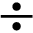 2.
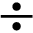 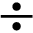 12
Use Financial and Manufacturing Information to Calculate Ratios
Step 3
3. Calculate Profit before tax ratio (PBT) as:
Profit Before Tax ÷ Total Income




4. Calculate MOH using the proxy percentages from the Annual Financial Statistics report
3.
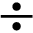 4.
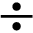 13
[Speaker Notes: Korea-

Basic Metal Manufacturing
COGS 116,108,609
DM 79,607,506

DM/COGS=68%]
Use Financial and Manufacturing Information to Calculate Ratios
Step 3
5. Calculate GSA as follows:
1-(DL+DM+MOH+PBT)
5.
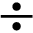 14
Present all your calculated ratios in the cost breakdown format
Industry cost profile for “Casting of iron, steel and non-ferrous metals in South Africa”
Ratios calculated from ”Stats SA”
15